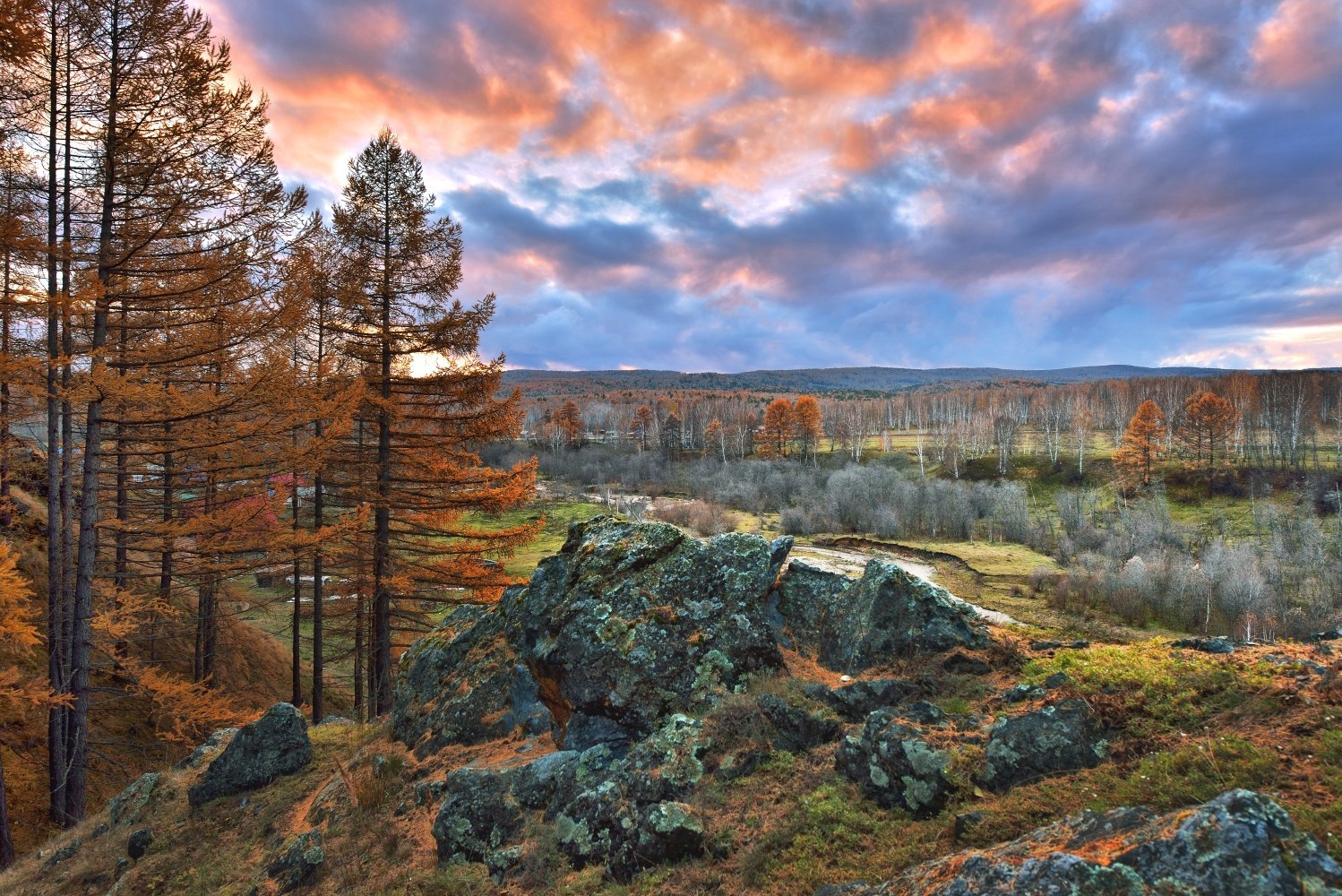 Люблю Урал- мой край родной!
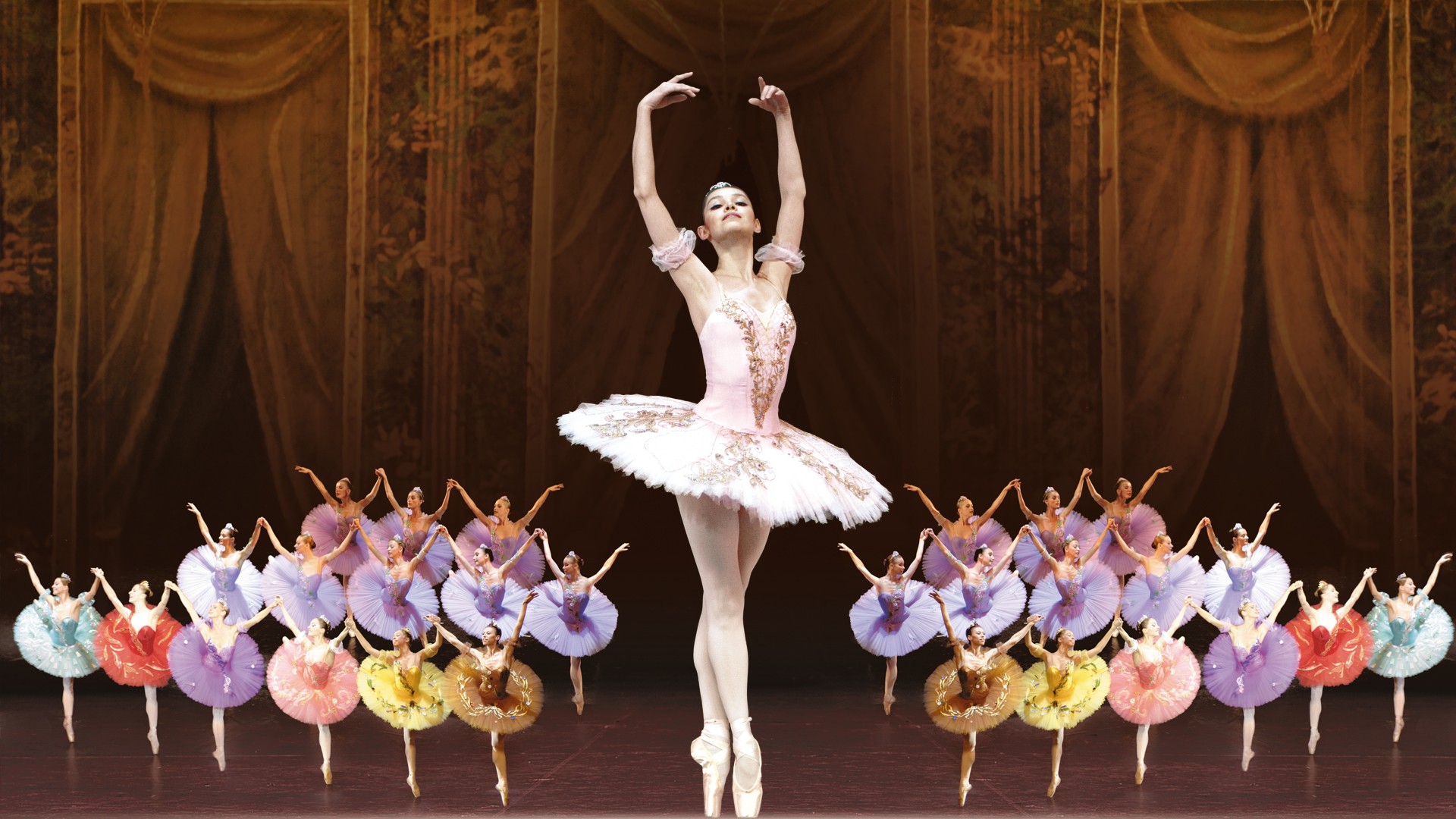 «Балет, балет, балет»
«Балет, балет, балет»
МАДОУ – ДЕТСКИЙ САД № 553
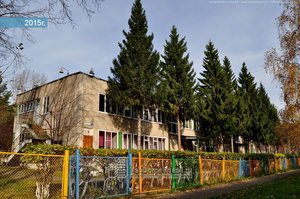 Участники проекта:
1. Яргин Данил 6 лет
2. Жданова Алина 6 лет
3. Иванова Вероника 6 лет
4. Комельских Лиза 6 лет
Педагог: Чиж Наталия Юрьевна 
Воспитатель подготовительной к школе группы
Первая квалификационная категория
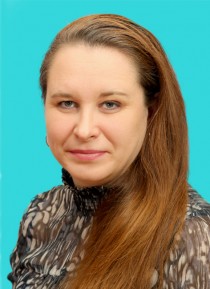 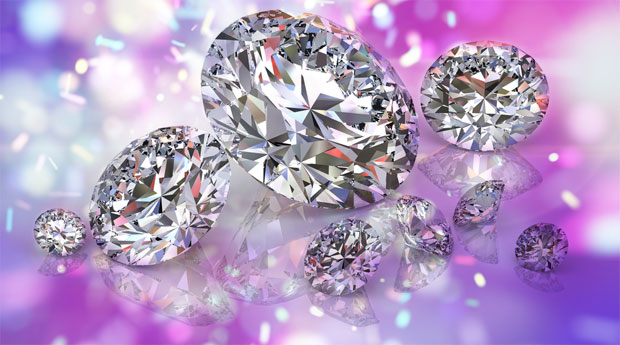 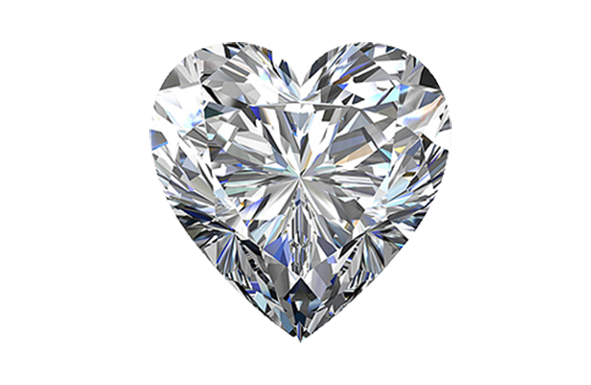 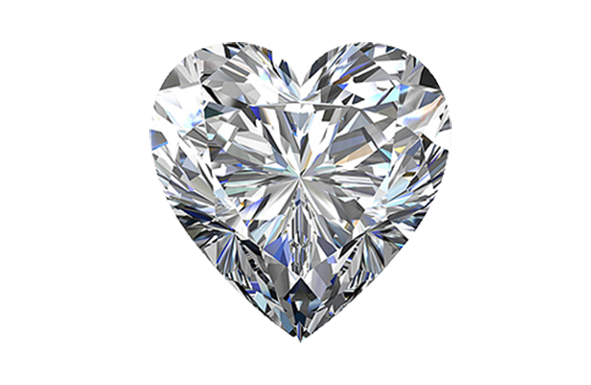 Команда «Бриллианты»
Мы прелестны, элегантны,
 мы команда- бриллианты!
Блеском всех своим затмим,
отвлечем и победим!
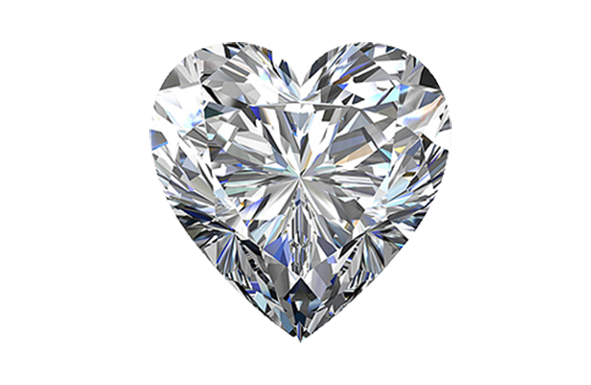 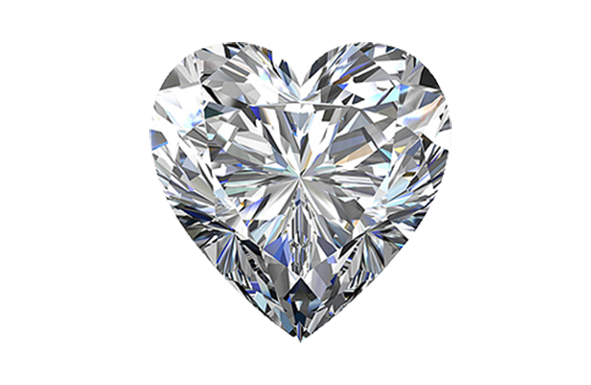 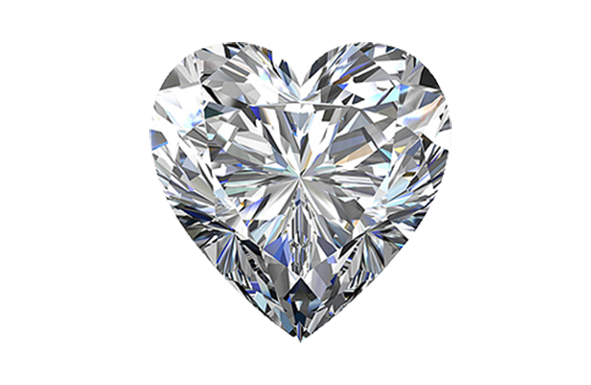 Цель: удовлетворение эстетических потребностей детей, формирование музыкальной компетентности, вкуса, расширение знаний о балете, театральных постановках, взаимосвязь видов искусства
Задачи: приобщать детей к музыкальной культуре, воспитывать художественно-эстетический вкус;
Обогащать музыкальные впечатления детей, вызывать яркий эмоциональный отклик при знакомстве с миром театра;
Знакомить с элементарным музыкальным понятием: музыкальным жанром - балет
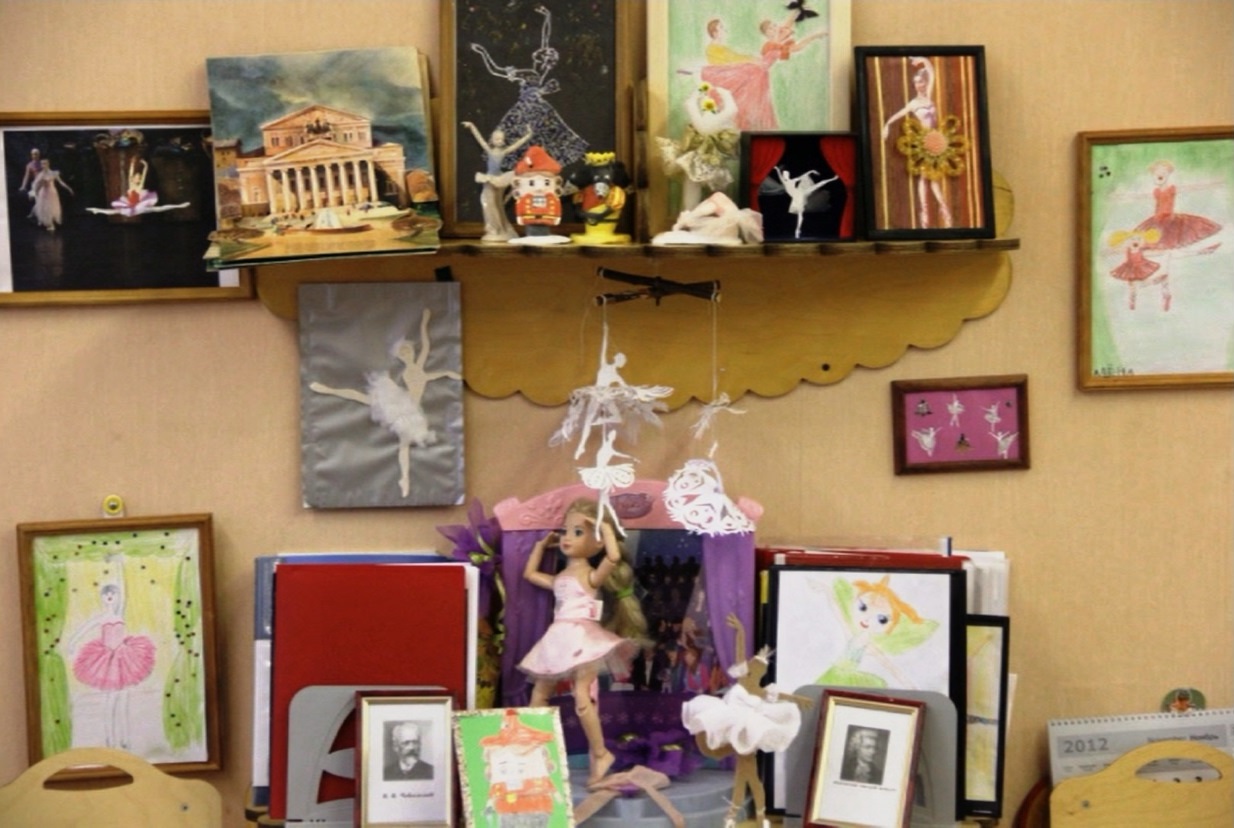 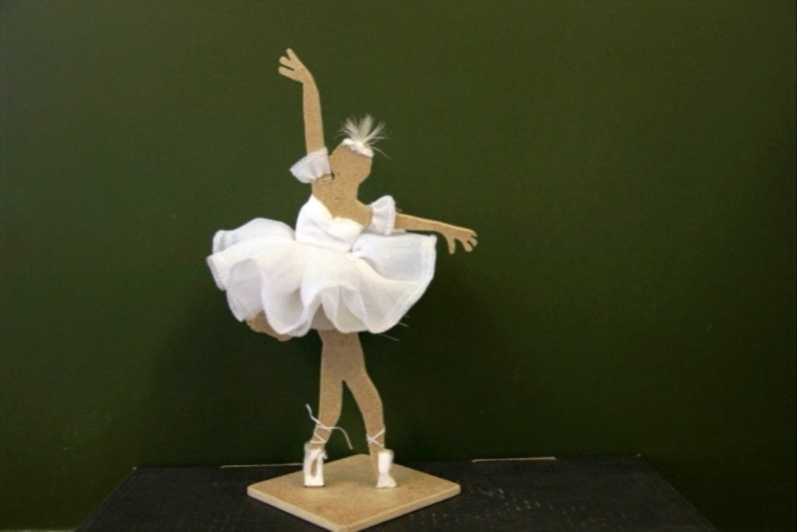 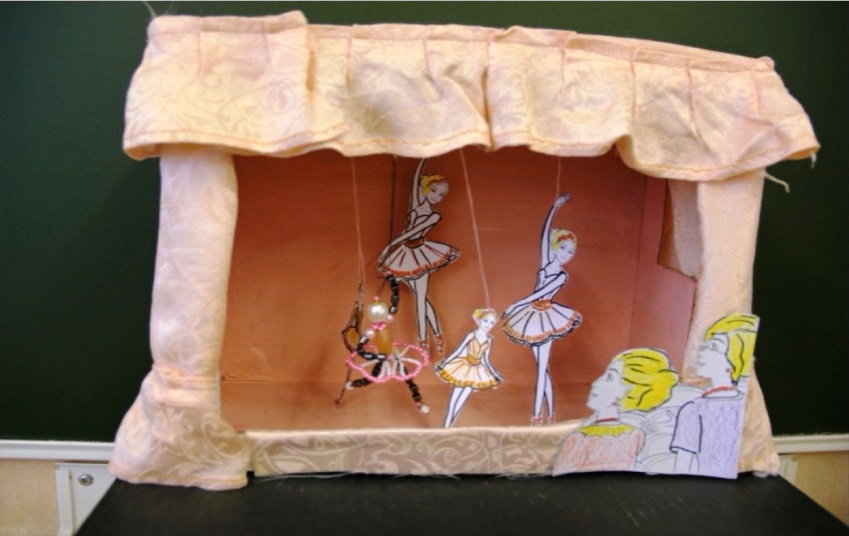 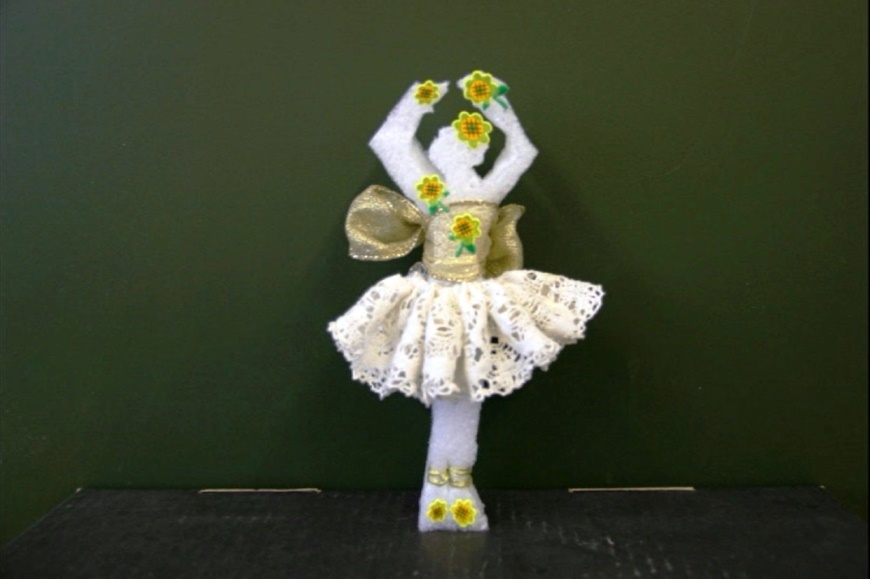 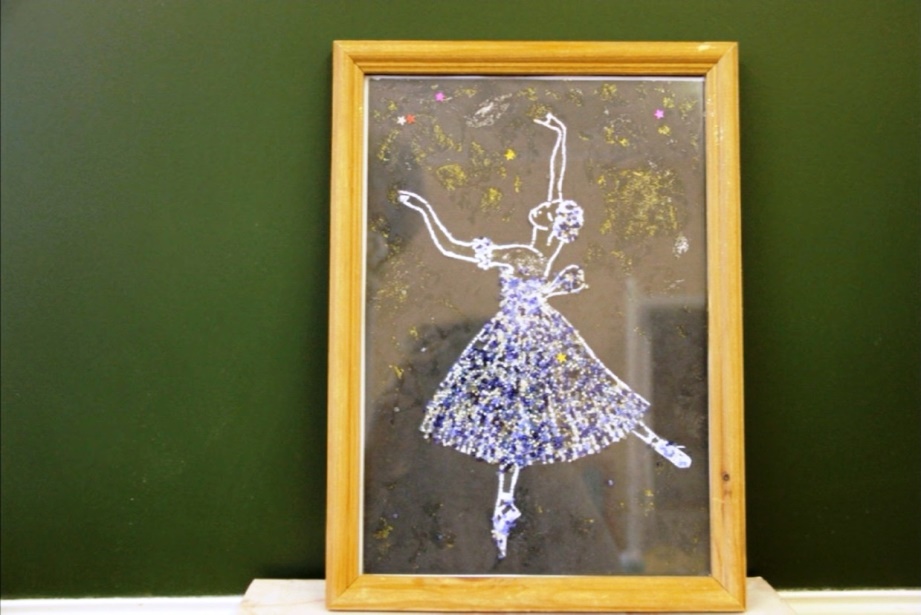 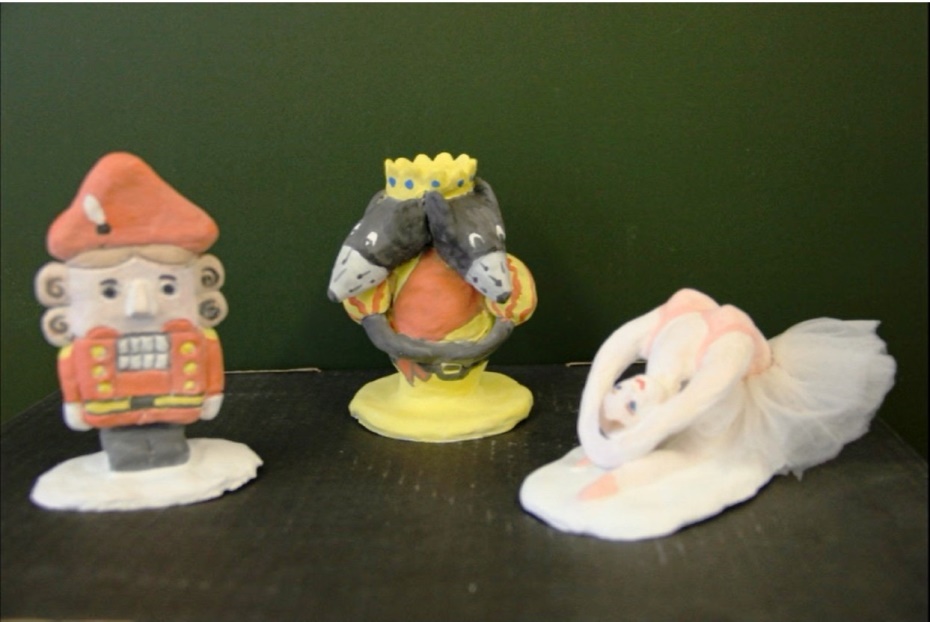 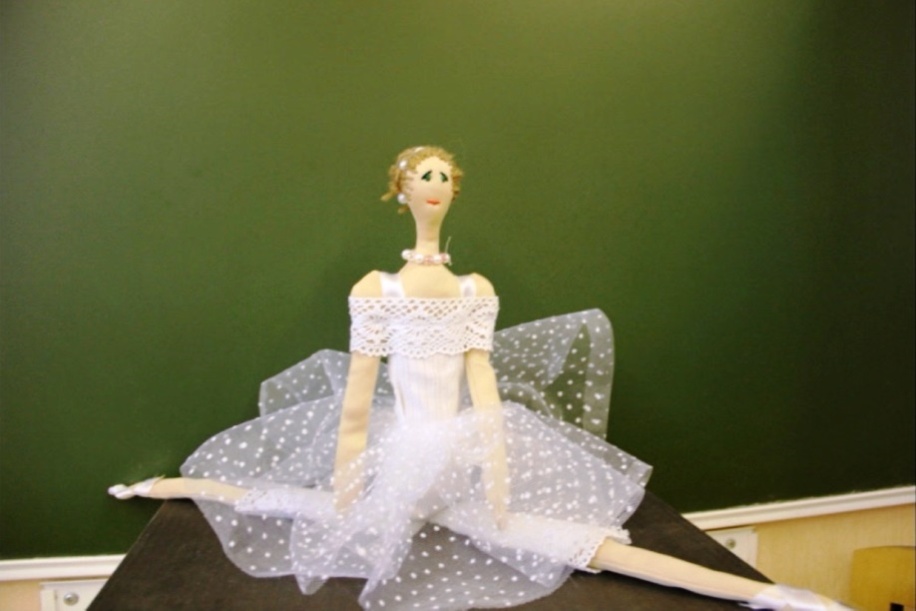 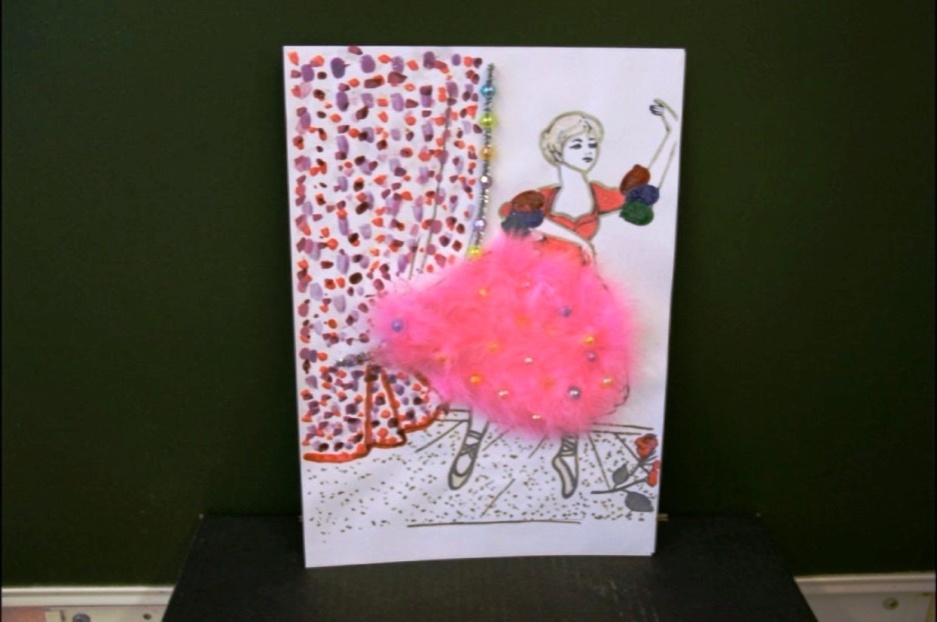 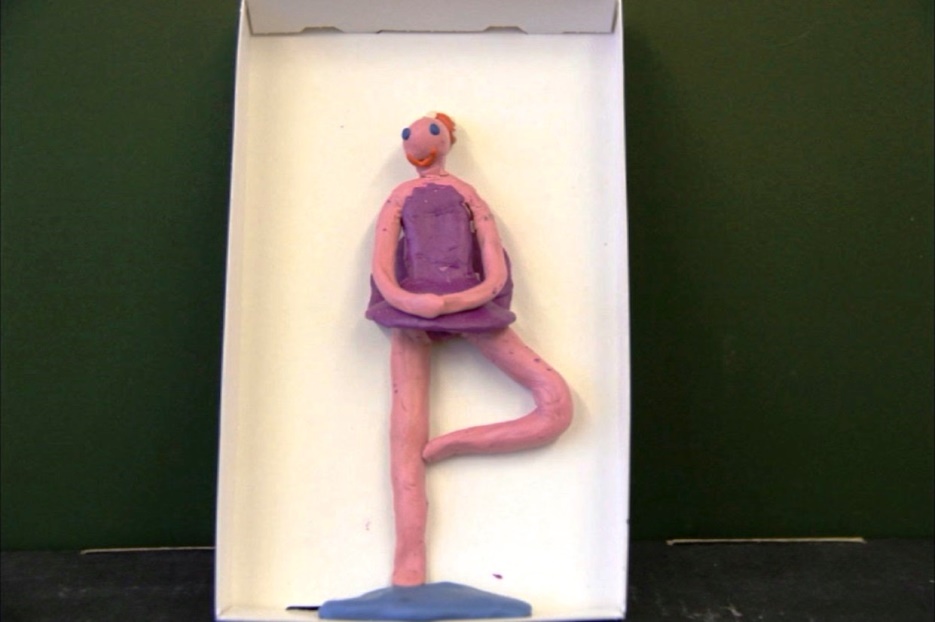 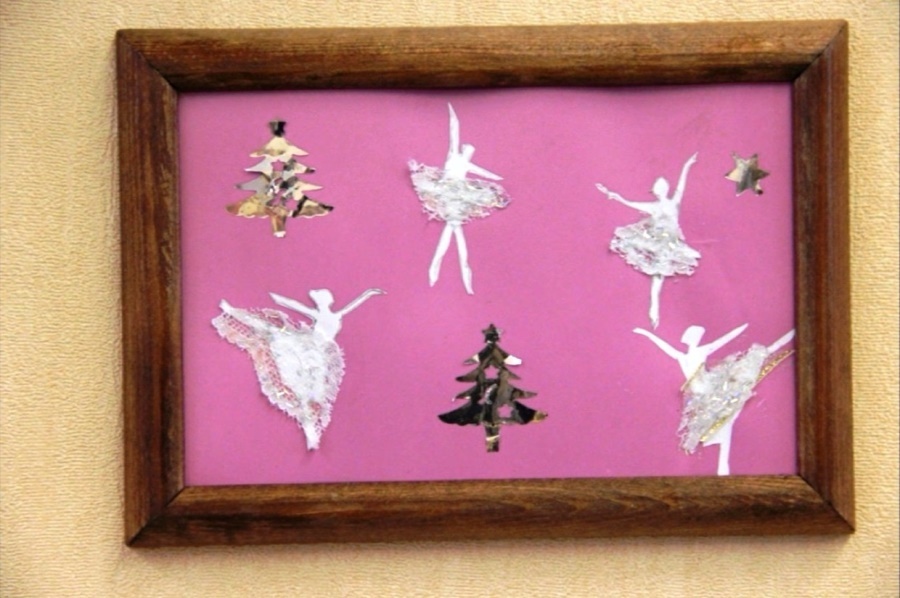 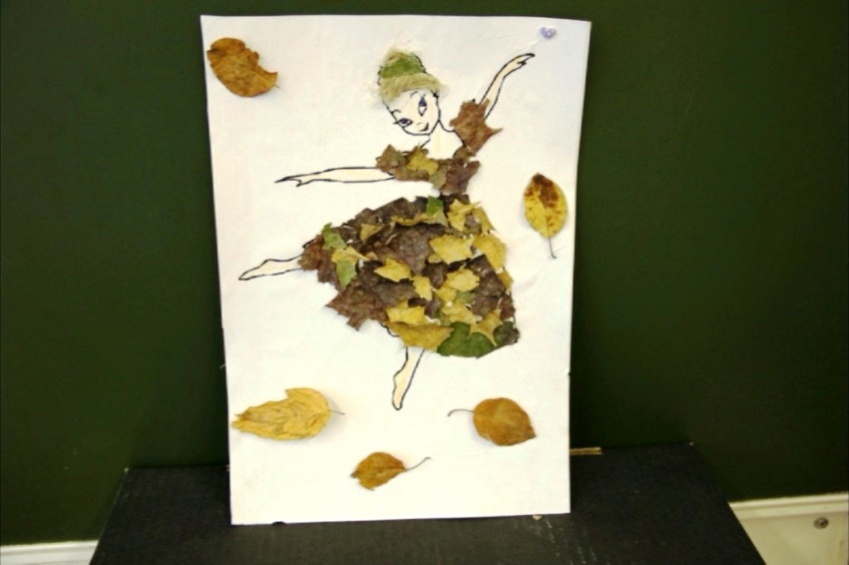 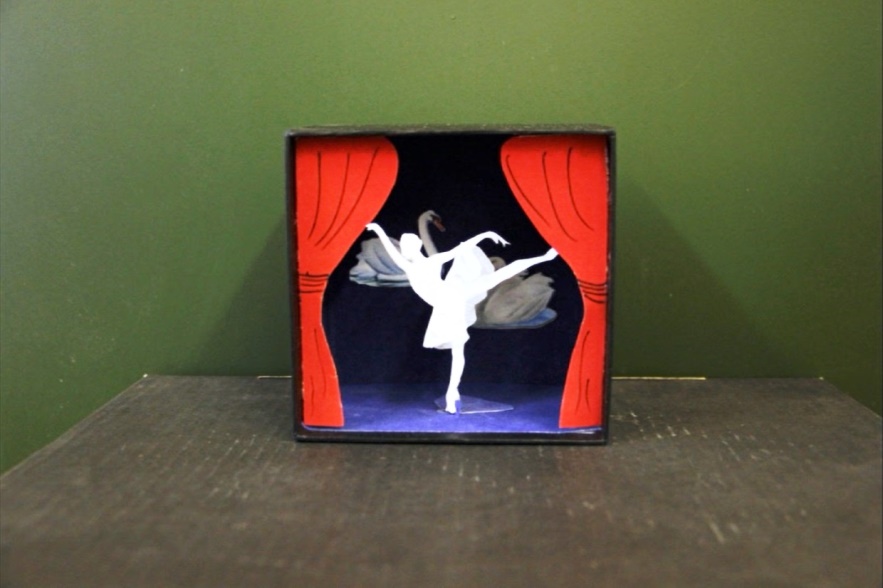 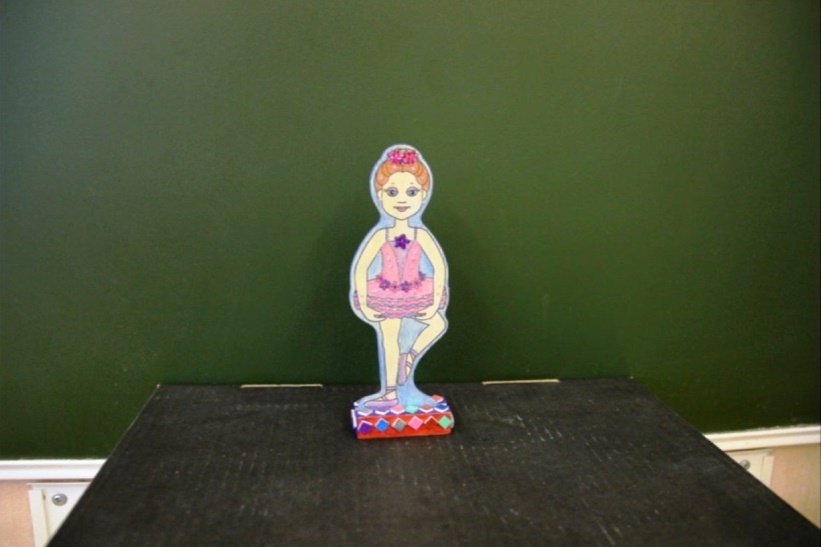 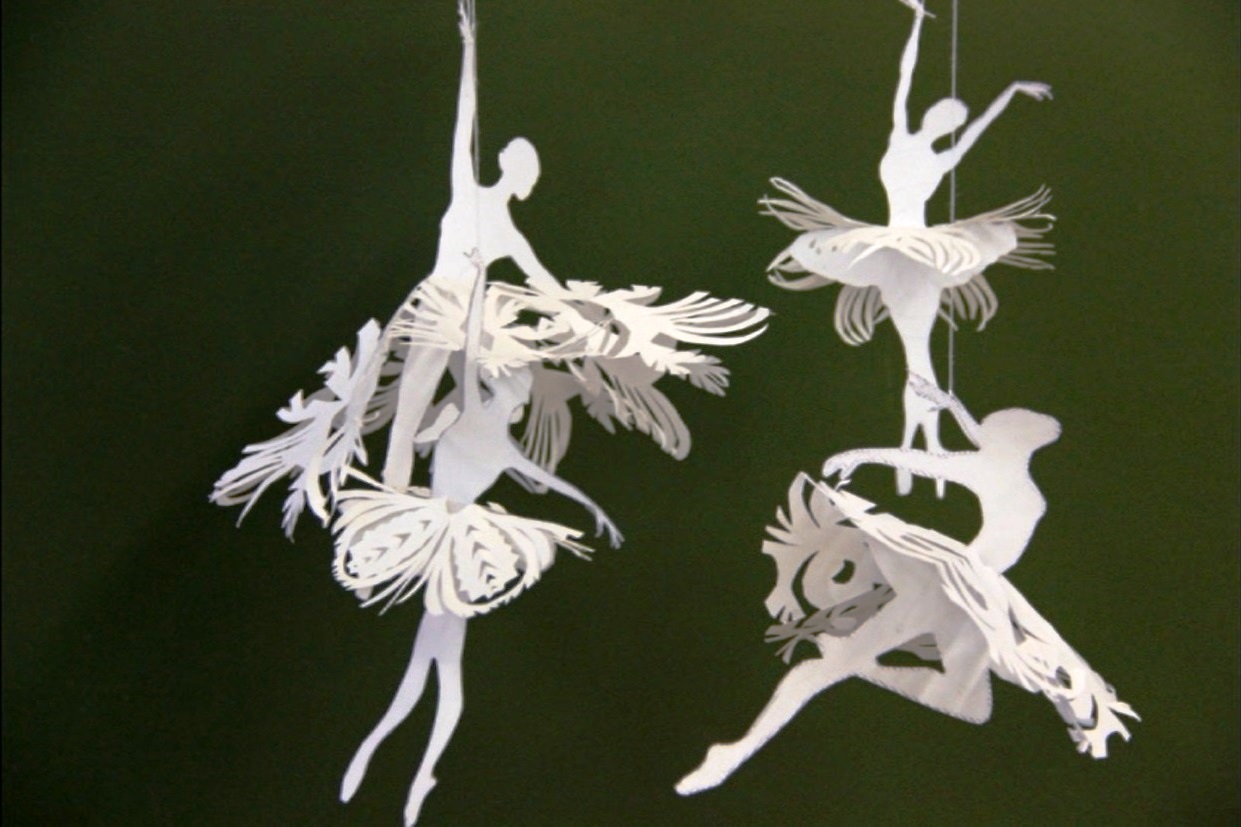